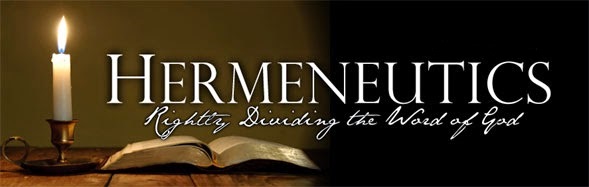 Hermeneutics
					Rightly Dividing the Word of God
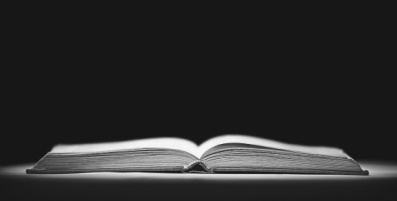 Hermeneutics
Theme verse

Nehemiah 8:8 -- 

They read from the book, from the law of God,
translating to give the sense
so that they understood the reading.
Hermeneutics
					Rightly Dividing the Word of God
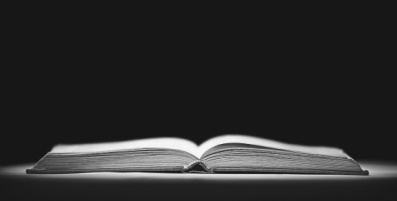 LESSON TEN:

Interpreting the Book of Revelation
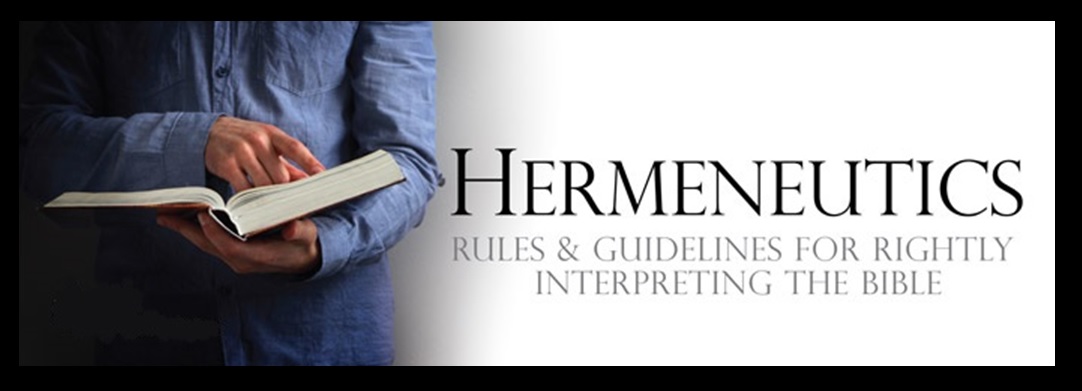 Hermeneutics
					Rightly Dividing the Word of God
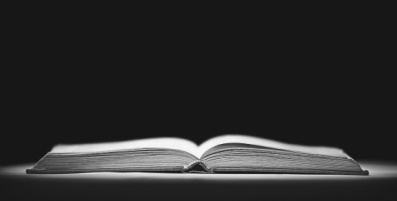 Interpreting the Book of Revelation
How to Interpret the Revelation

A.	Revelation as Apocalypse.
	1.	The Revelation is primarily an apocalypse. It is also 		found in Ezekiel, Daniel, Zechariah, and parts of 		Isaiah.

	2.	Apocalyptic is presented in the form of visions and 		dreams, and its language is cryptic (having hidden 		meanings) and symbolic.

	3.	The images of apocalyptic are often forms of 			fantasy, rather than of reality.
Hermeneutics
					Rightly Dividing the Word of God
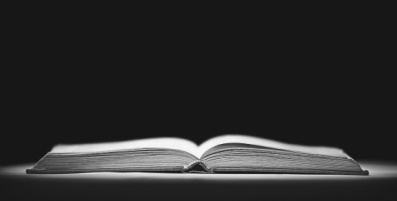 Interpreting the Book of Revelation
How to Interpret the Revelation

B.	Revelation as Prophecy.

	1.	What makes John’s apocalypse different the 			combination of apocalyptic and prophetic elements.
  
	2.	On the one hand, the book has the literary 			characteristics of apocalyptic.

	3.	On the other hand, John clearly intends this 			apocalypse to be a prophetic word to the church.  		It was a word from God for their present situation 		(Dan. 12:4,9 and Rev. 22:10).
Hermeneutics
					Rightly Dividing the Word of God
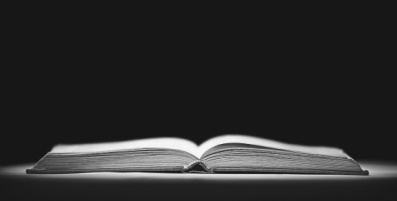 Interpreting the Book of Revelation
How to Interpret the Revelation

C.	Revelation as Epistle.

	It must be noted that this combination of apocalyptic 	and prophetic elements has been cast into the 		form of a letter.  The significance of this is that, as with 	all epistles, there is an occasional aspect to the 		Revelation.

	It was occasioned at least in part by the needs of the 	specific churches to which it was addressed.  	Therefore, to interpret, we must try to understand its 	original historical context.
Hermeneutics
					Rightly Dividing the Word of God
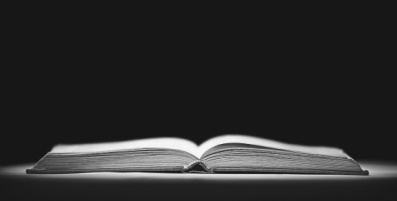 Interpreting the Book of Revelation
How to Interpret the Revelation

D.	The Exegesis of Revelation.

	1.	One must have a sensitivity to the rich background 		of ideas that have gone into Revelation.  The chief 		source of these ideas is the Old Testament.

	2.	One must see the visions as wholes and not 			allegorically press all the details.

	3.	Apocalypses in general, and the Revelation in 			particular, seldom intend to give a detailed, 			chronological account of the future.
Hermeneutics
					Rightly Dividing the Word of God
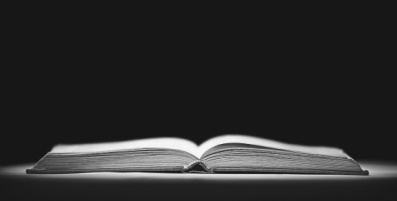 NEXT TIME…
Handling the Silence of the Scriptures

A.	Two great Mottoes.

B.	Logic and Reasoning.

C.	God’s Silence is Intentional.

D.	Is Silence Permissive or Prohibitive?

E.	Interpreting the Silence of the Scriptures.
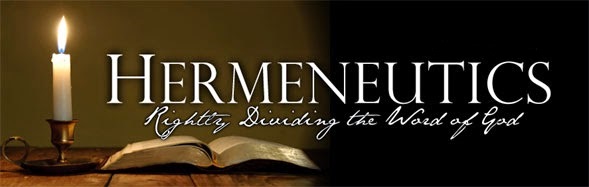